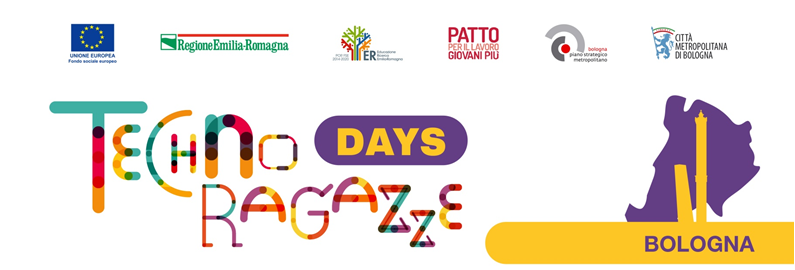 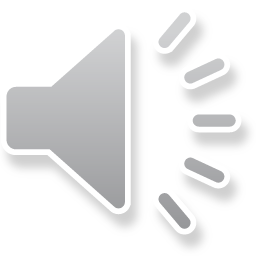 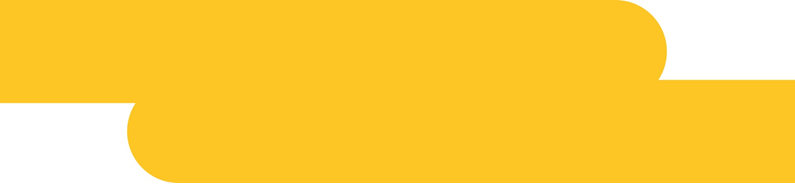 FACCIAMO RISPLENDERE L’ARTE
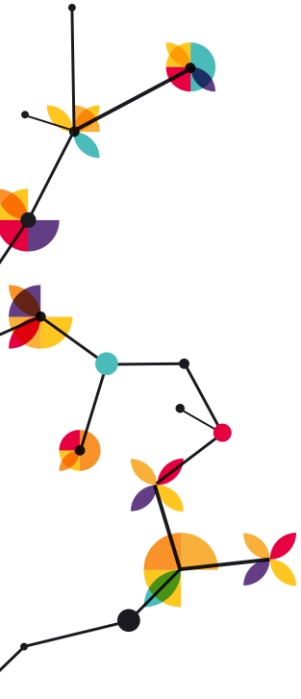 14 dicembre 2020 
ISTITUTO DI ISTRUZIONE SUPERIORE J.M. KEYNES
CASTEL MAGGIORE
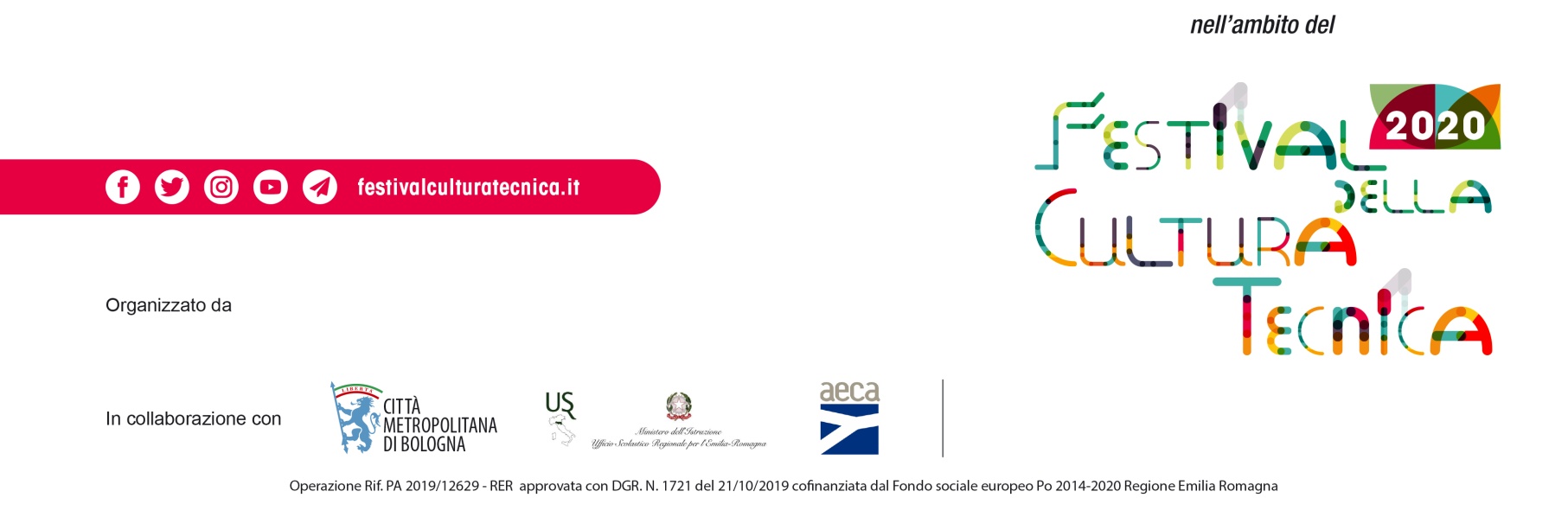 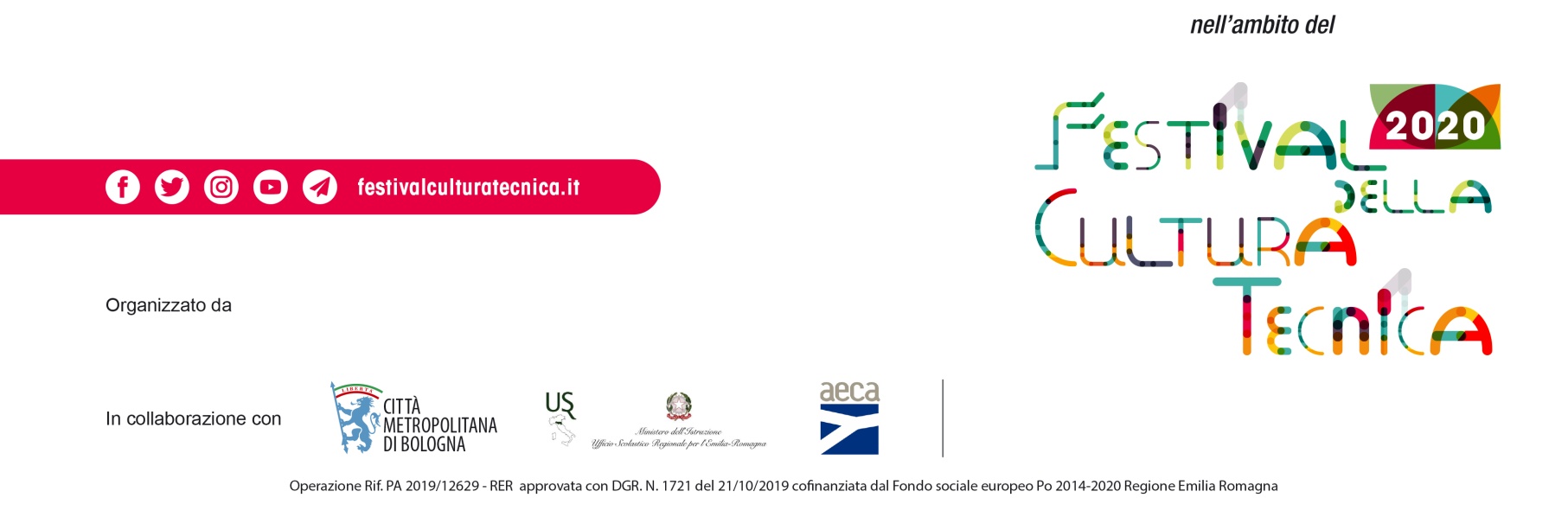 …proviamo insieme a far risplendere l’arte nelle nostre città.
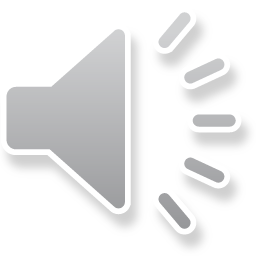 Scopriamo insieme come i restauratori hanno ripulito la «fontana del Nettuno»

Sperimentiamo le tecniche nel nostro laboratorio

Adesso tocca te
insieme a tuoi insegnanti ripeti l’esperimento.
proponi un’opera d’arte che vorresti far risplendere
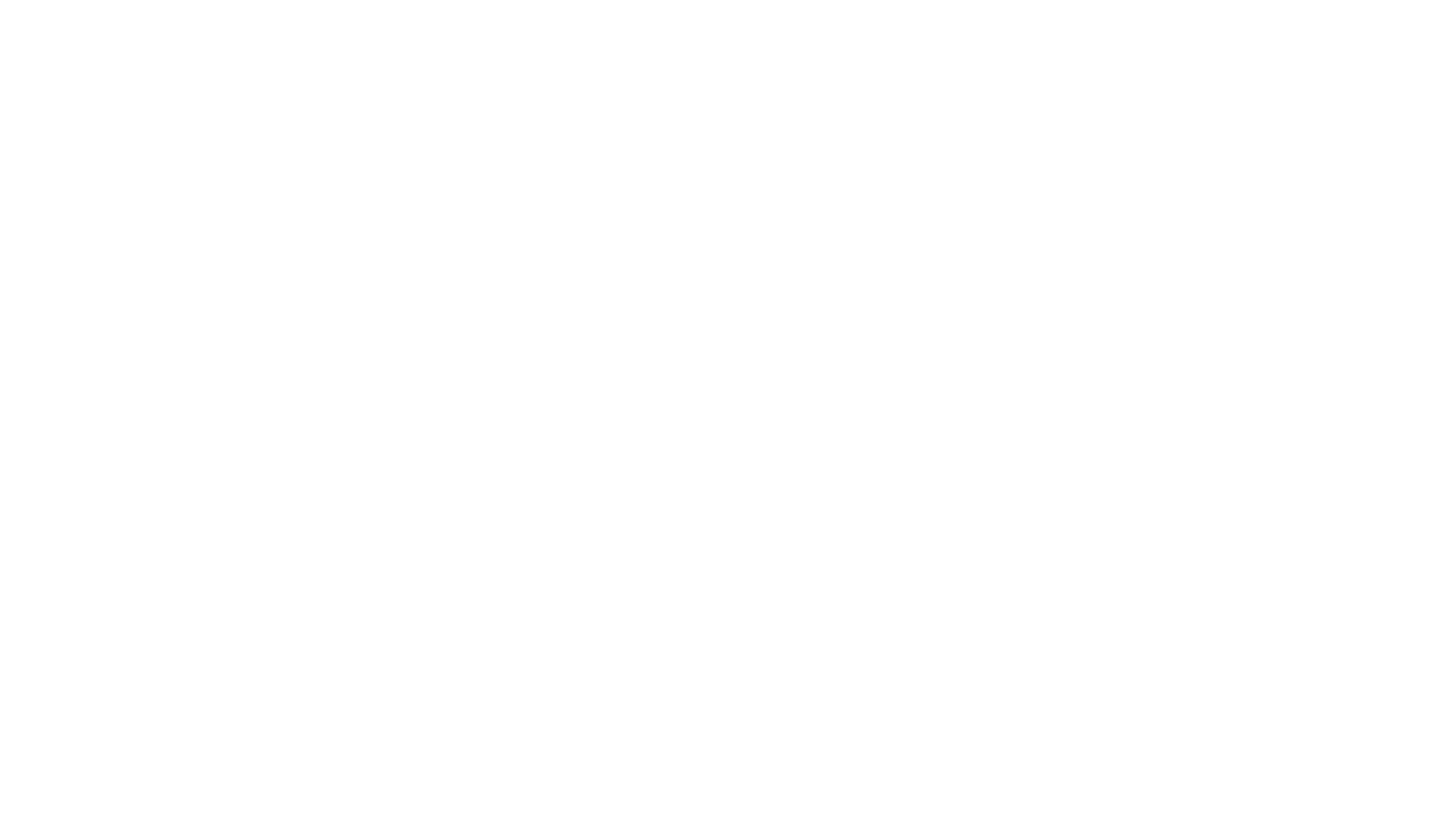 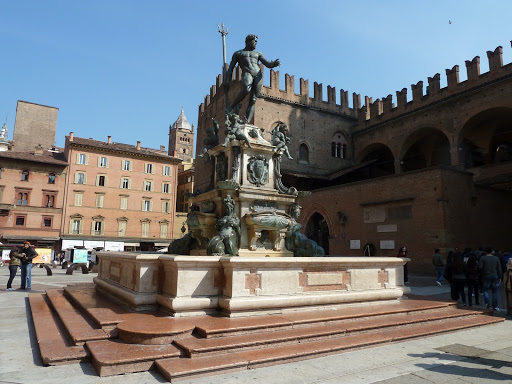 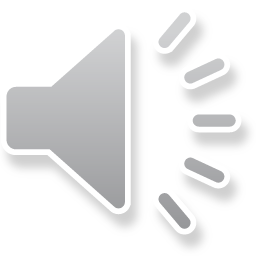 … scopriamo insieme come hanno fatto risplendere il NETTUNO
Il Restauro indica qualsiasi intervento volto a salvaguardare i valori formali e storici di un’opera
Il restauro conservativo è volto a conservare il bene preservandolo dal degrado dovuto al tempo
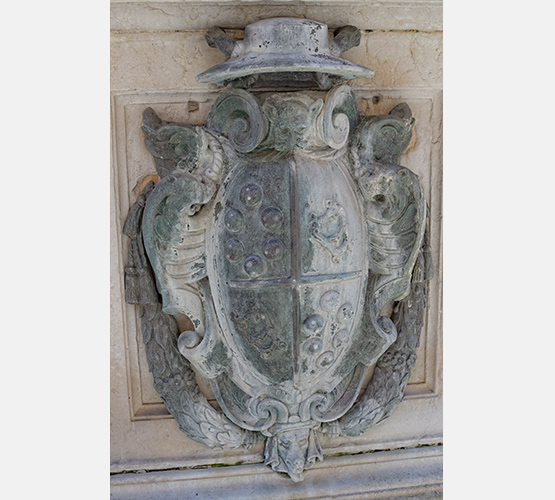 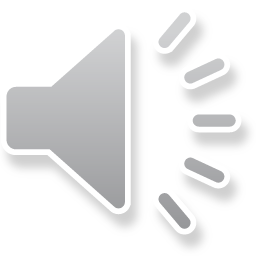 … un po’ di storiala fontana del Nettuno è stata realizzata per volontà di papa Pio IV (Giovanni Angelo Medici) all’indomani del Concilio di Trento, la fontana del Nettuno è un’opera rinascimentale
Progettata dall’architetto Tommaso Laureti e lo scultore Giambologna. 

Simbolo del governo pontificio

Fu concepita usando la simmetria e lo slancio verticale d’insieme, servendosi di diversi gruppi di figure (delfini, sirene, stemmi araldici) disposti attorno alla figura serpentinata del Nettuno.
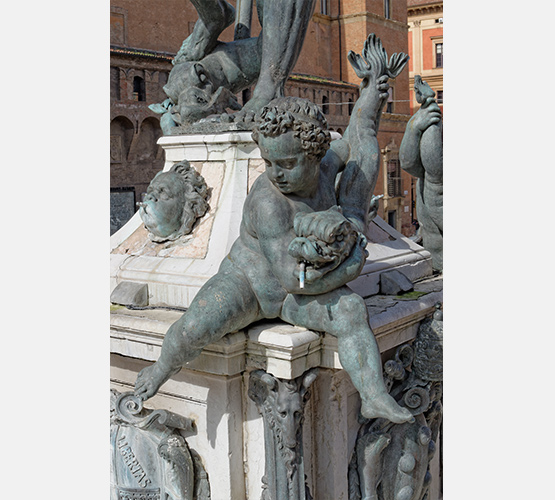 Il restauro del Nettuno…
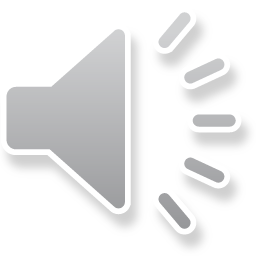 Nettuno quando è nato era bellissimo!!

Per farlo risplendere ancora è stato  sottoposto a mille e più esami che hanno scoperto: 

Sporco di tipo generico
Composti trasportati dalla pioggia 
Sedimenti vari 
Attacchi chimici da parte di inquinanti (piogge acide)
Croste nere
Sali solubili provenienti dall’interno del manufatto o dall’aria 
Incrostazioni calcaree
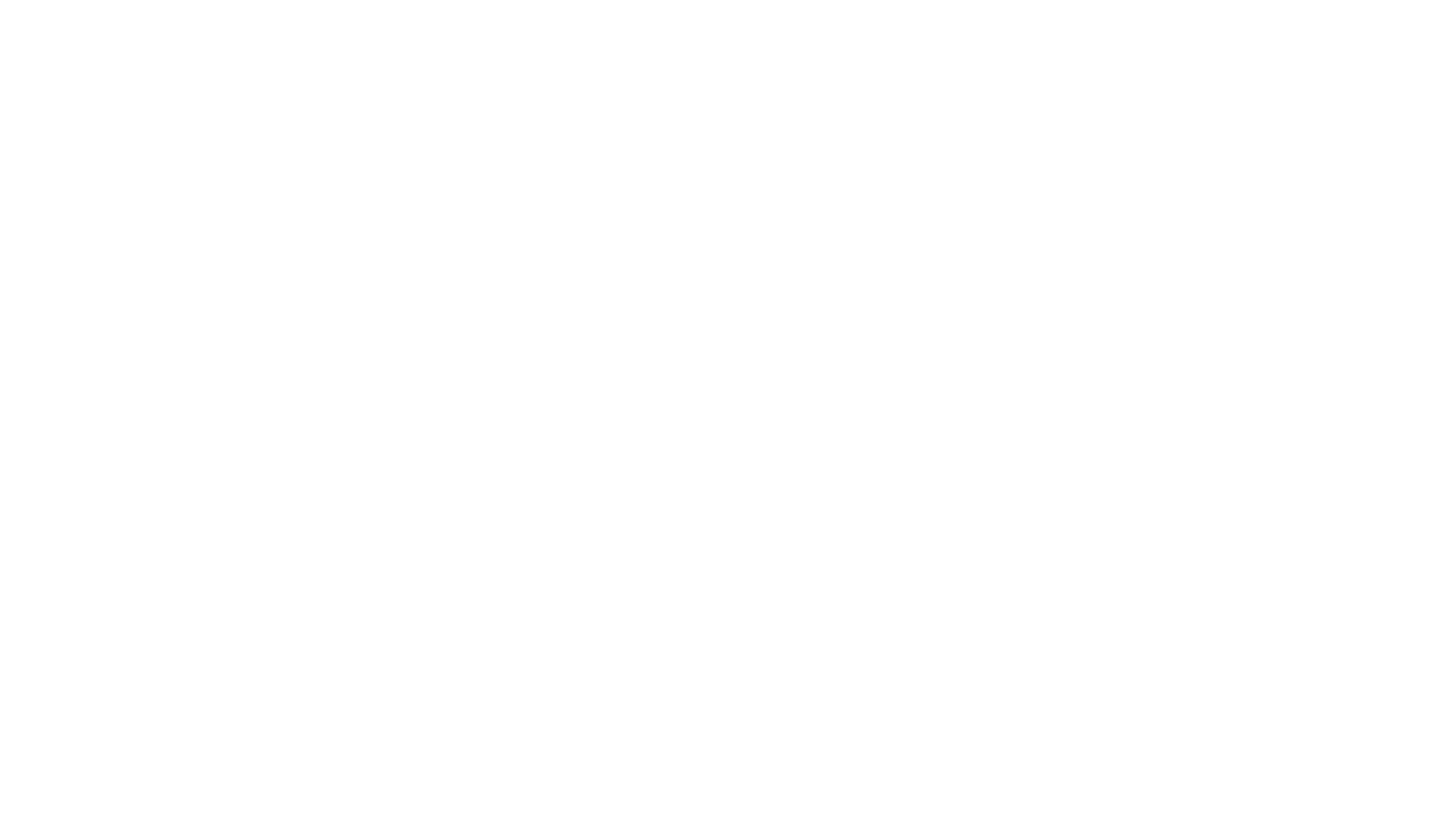 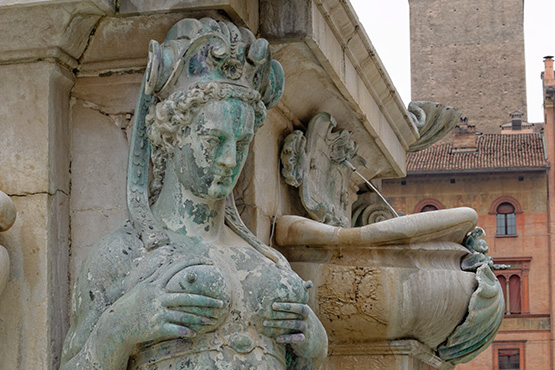 …il restauro dei bronzi L’intervento è stato svolto nel rispetto della patina, considerata parte integrante del manufatto, segno del passaggio del tempo.
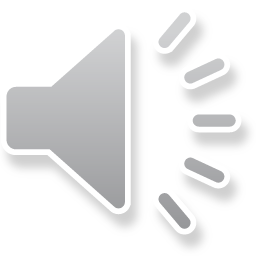 Sono stati rimossi:
lo sporco di tipo generico
i sedimenti
le croste nere
i sali solubili ...

con diverse metodiche:
impacchi con prodotti chimici 
con mezzi meccanici
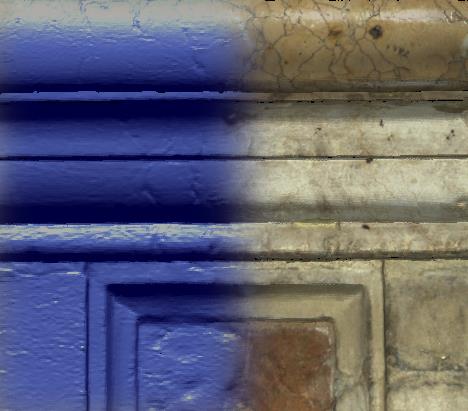 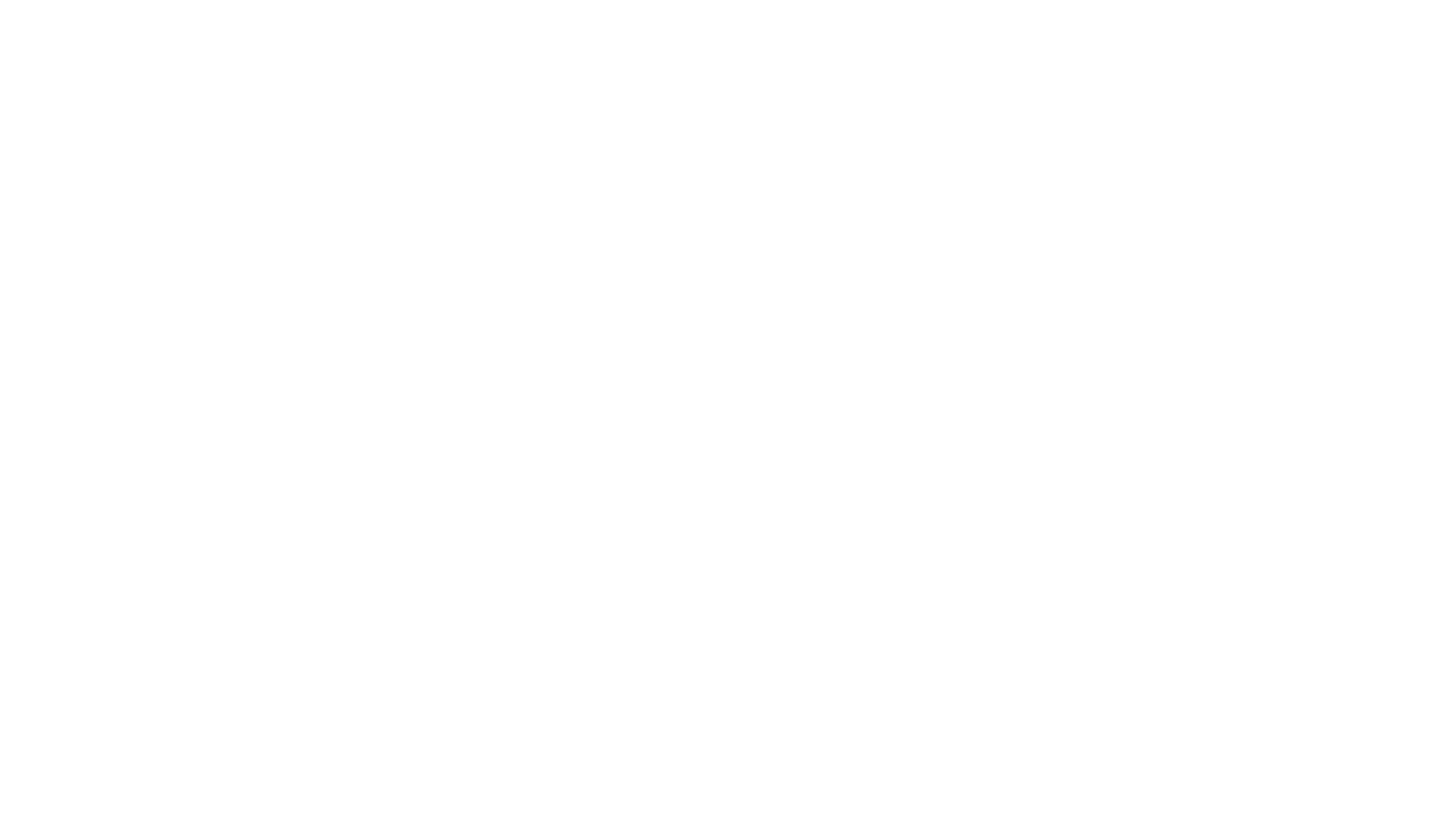 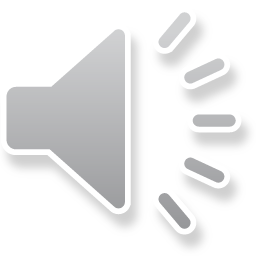 … il restauro dei materiali lapideiI materiali lapidei del monumento sono costituiti da due calcari: il rosso di Verona e la pietra d’Istria.Su tutte le parti sono presenti incrostazioni e vuoti di materiale  dovuto alle piogge acide.
Per rimuovere le varie incrostazioni si sono utilizzati impacchi di soluzioni solventi di diversa natura e diversi strumenti meccanici.

Le parti deteriorate sono state sostituite.
…sperimentiamo insieme nel laboratorio
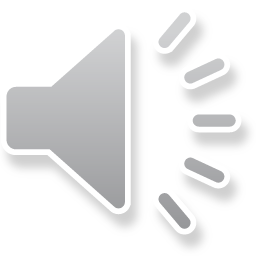 EVVIVA TUTTO TORNA COME NUOVO!!
Caso 1                    impacchi di soluzioni solventi 

Abbiamo sottoposto un provino di materiale lapideo ai seguenti processi:

Sgrassamento con solventi tipo acetone, cloruro di metilene, ecc…

inserimento della carta assorbente tra il provino e il solvente (solitamente si utilizza per materiali porosi o disgregati);

lavaggio con acqua distillata;

leggera spazzolatura.
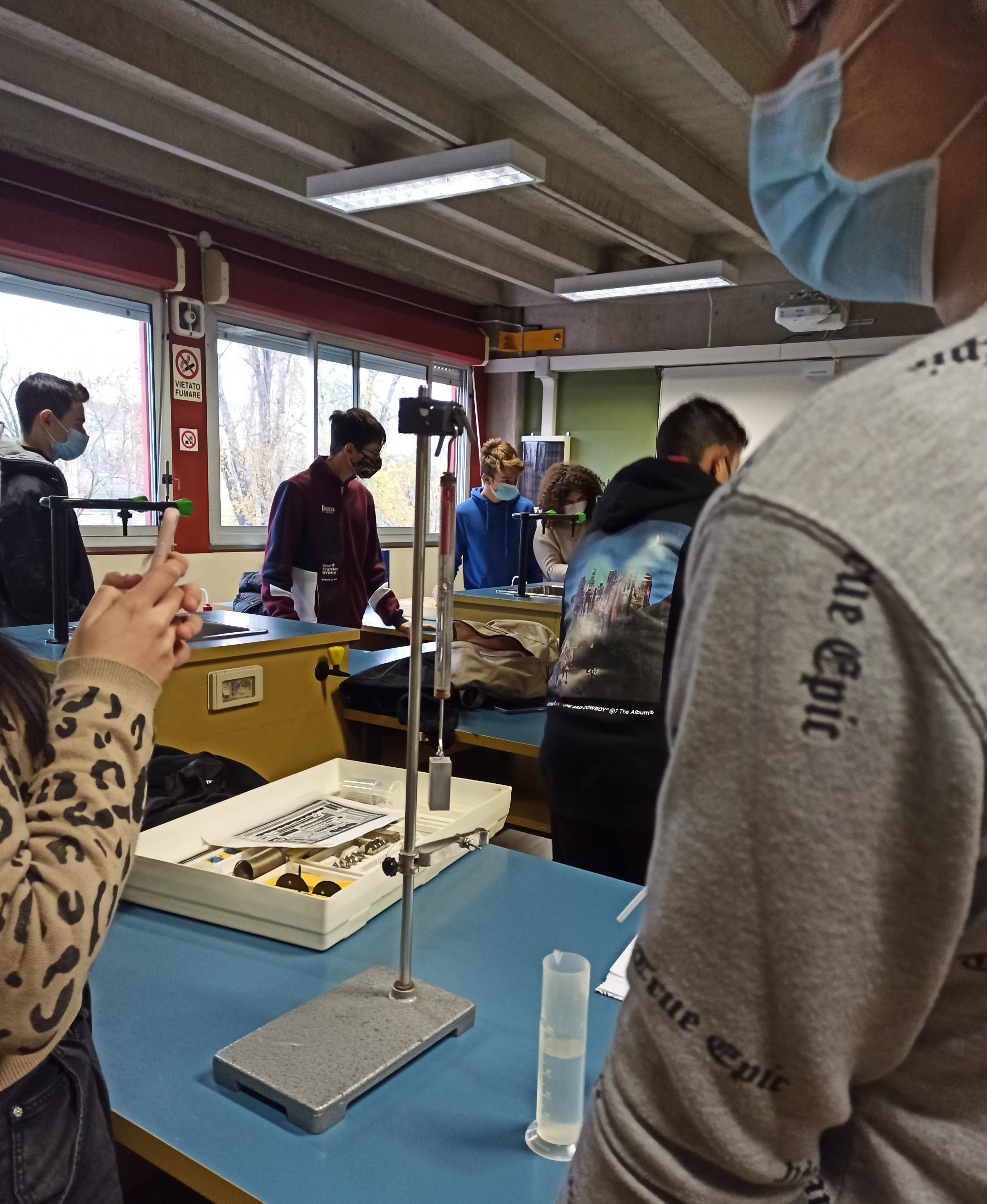 …sperimentiamo insieme nel laboratorio
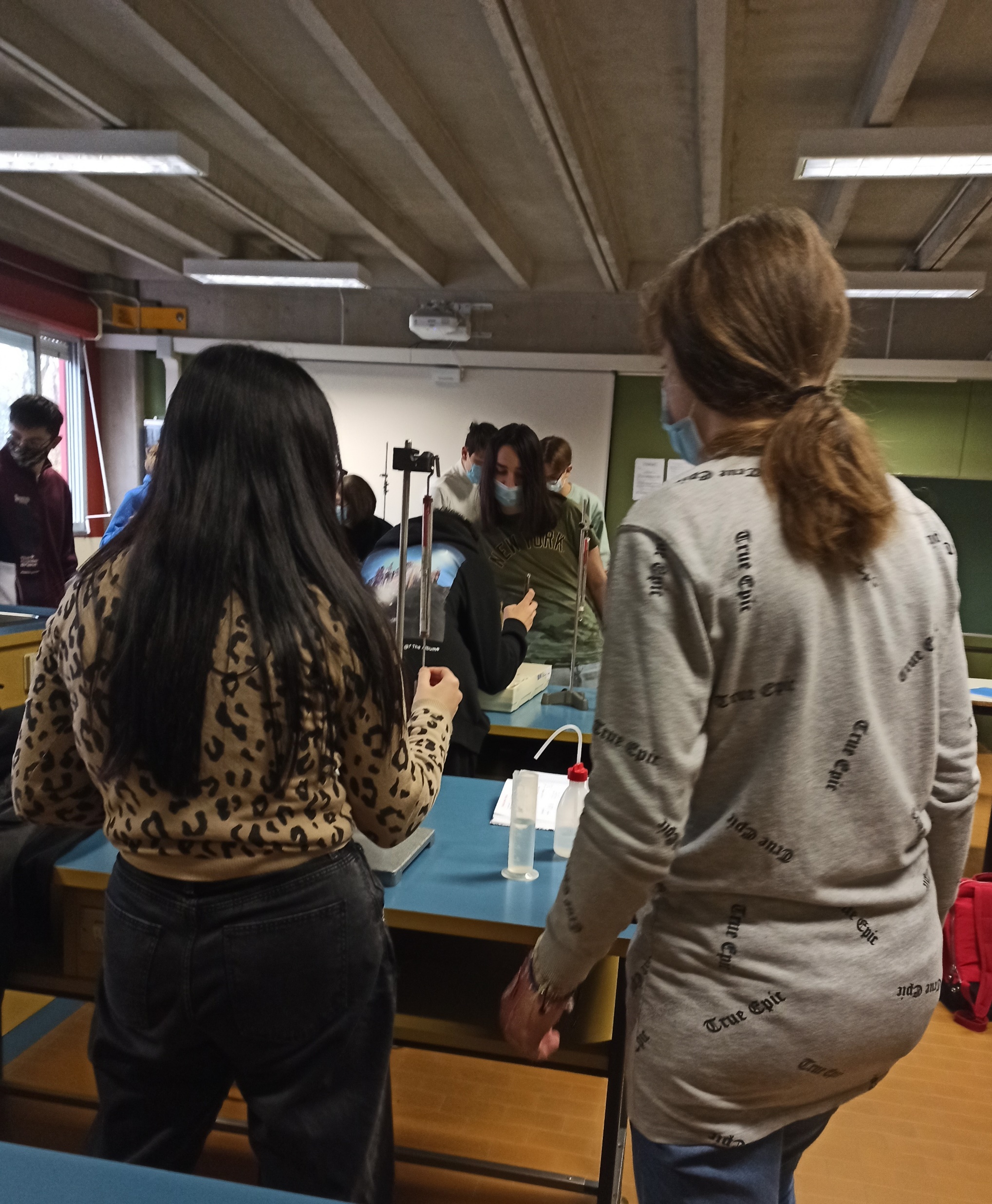 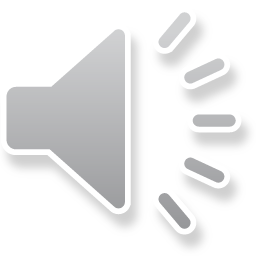 Caso 2                                       Le parti deteriorate 
Le piogge acide si sono formate nell’atmosfera. 
Gli scarichi delle fabbriche, auto, ecc…  emettono Ossidi di Zolfo e Azoto che a contatto con l’acqua piovana formano degli acidi.
Es:  SO3 + H2O = H2SO4                        (acido solforico)

     ossido  acqua

Conseguenza                                corrosione 

            Effetto                                    deterioramento
                                                                                        
                                                                                                                                metalli        marmi

Il provino di marmo è stato sottoposto all’azione di una acido 
   
 La reazione                                   le bollicine

           L’osservazione                              piccole cavità nel marmo
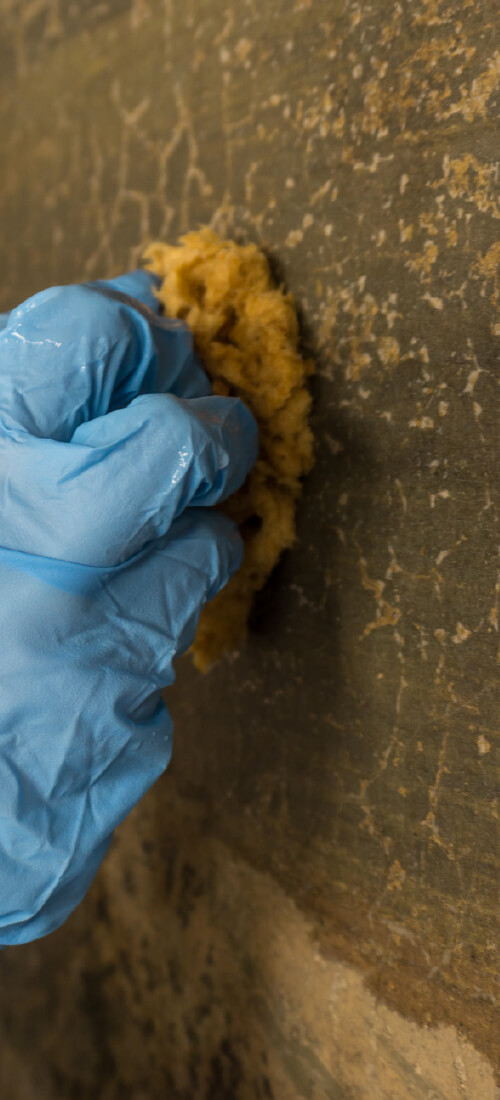 …adesso tocca a te!!
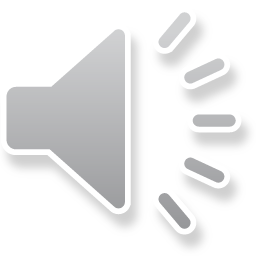 Prova a ripetere l’esperimento insieme ai tuoi insegnanti.

Individua nella tua città un monumento che vorresti far risplendere e fatti portavoce con le istituzioni del luogo.

Ti aspettiamo per discutere insieme  a noi al seguente link…..
meet.google.com/fph-pxhn-tgw